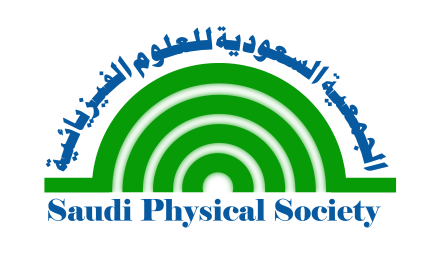 سلسلة محاضرات حولالتطبيقات الرياضية للفيزياء التجريبية
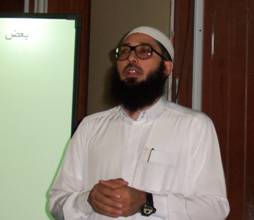 زين بن حسن يماني
رئيس قسم المعلمين بالجمعية العلمية السعودية للعلوم الفيزيائية
مدير مركز التميز البحثي لتقنية النانو بجامعة الملك فهد للبترول والمعادن و
13-20 ربيع الأول، 1434 هـ
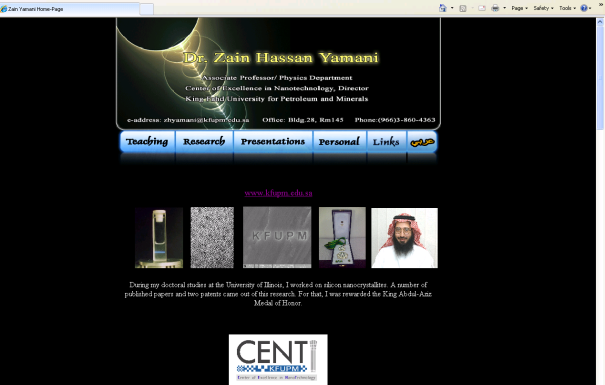 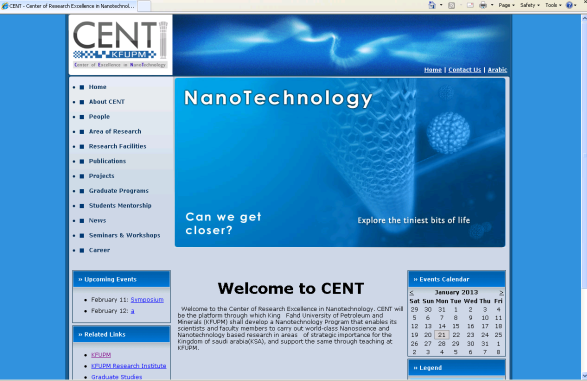 [Speaker Notes: Animated Emoticons at:
http://heathersanimations.com/
http://www.skamu.com/free-icons/animated/
http://www.glitter-graphics.com/
http://www.bellsnwhistles.com/index.html]
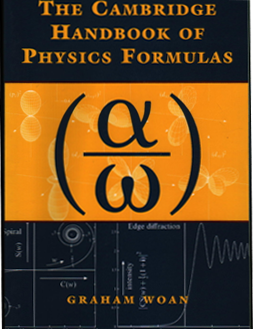 الهدف:
تحسين مستوى استيعاب الفيزياء الرياضية التي تدرس في المقررات الجامعية، و تذوّق حلاوة بعض تطبيقاتها المخبرية، خصوصا في ما يتعلق بالمطيافية الجزيئية.
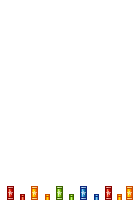 المحتوى:
مقدمة فلسفية في الكميات و الثوابت.
أساسيات رياضية (في الحساب، الهندسة، الإحتمالات، المعادلات التفاضلية).
تطبيق رياضي لمعرفة عمر النصف الإنبعاثي عن طريق TCSPC.
تطبيق رياضي لتحديد ماهيـّة الغازات الملوّثة عن طريق الـ Photoacoustic  Spectroscopy.
تطبيق رياضي لتحديد حجم الجسيمات ضوئيا عن طريق الـ Dynamic Light Scattering.
تطبيق رياضي للكشف عن الروابط التساهمية  عن طريق FTIR.
بعض التطبيقات الحاسوبية.
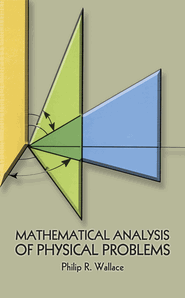 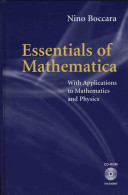 طريقتنا في هذه الدورة:

 نراجع بعض المفاهيم و الأدوات الرياضية.
 نفهم كيف استفاد المخبريون من هذه الأدوات!
 نبني على فهمنا لأجل استيعاب رياضي أفضل في المستقبل.
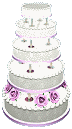 انسحاب!!
هل سأستطيع أن أرضي الجميع في توازني بين المحتوى الرياضي و الفيزياء التجريبية و الوقت المتوفر و التركيز؟؟
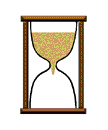 انسحاب!!
أولا.. سأحاول
ثانيا.. ستساعدونني (بالتغذية الرجعية الآنية و البعدية)
ثالثا.. أحتاج دعواتكم لي و لنا بالهداية و المعونة
رابعا.. بشروا و لا تنفروا و سددوا و قاربوا و لن تحصوا.
انسحاب (إضافي)..
الشرح/ الكلام.. بأي لغة؟؟
و الكتابة..
انسحاب (إضافي)..
الشرح/ الكلام.. بأي لغة؟؟
و الكتابة..
بالعربش
طلبات..
أولا.. المشاركة الآنية.. على الـ (صح/ ×، يد)، و على الشات (تنبيه: وقت العرض بالـ ppt، فإنني لا أستطيع متابعة مداخلاتكم، فعليكم بالميكرفون أحيانا.)
ثانيا.. كل أربعين دقيقة.. أبغى كل واحد منكم يرفع يده (الإلكتروني).. و يقوم من مكانه.. و يتمطـّع!! لمدة اثنين و عشرين ثانية (ونصف الثانية!! ).
ثالثا.. طبعا.. هذا بمثابة الإضراب عن العمل و الذي سيجعلني أتوقف قصرا عن الشرح لحين عودة الإنضباط في الصف!
رابعا.. إن أحسنت فشجعوني و إن أخطأت في الشرح فعدّلوني و إن اسأت فاضربوني!!!
خامسا.. أحب أن تسألوا ما في رأسكم من استفسارات، لكنني مضطر لتأجيل الإجابة إلى ما بعد الإضراب.. أقصد الإستاراحات (و أحيانا تؤجل إلى نهاية المحاضرة)!! 
و الآن.. إلى.. مقدمة فلسفية في الكميات و الثوابت
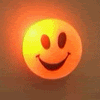